Викторина по повести Владислава Крапивина «Оруженосец Кашка»
Как на самом деле звали главного персонажа Кашку?
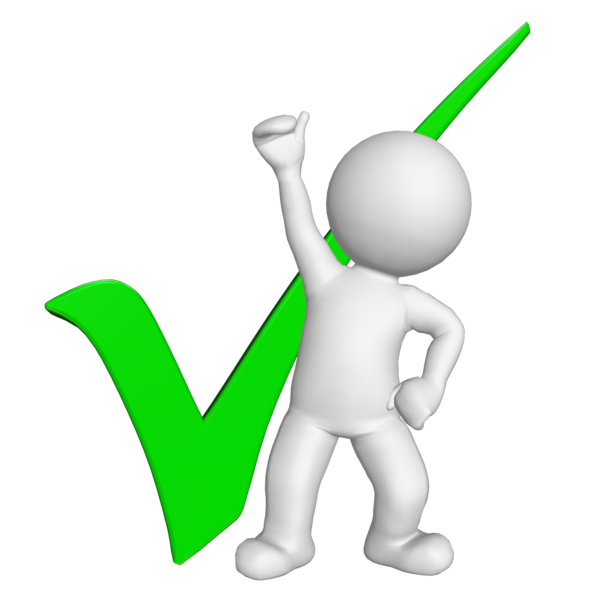 Аркадий
Иннокентий
Андрей
Арсений
Какой зверь пытался напасть на Кашку и Володю в лесу?
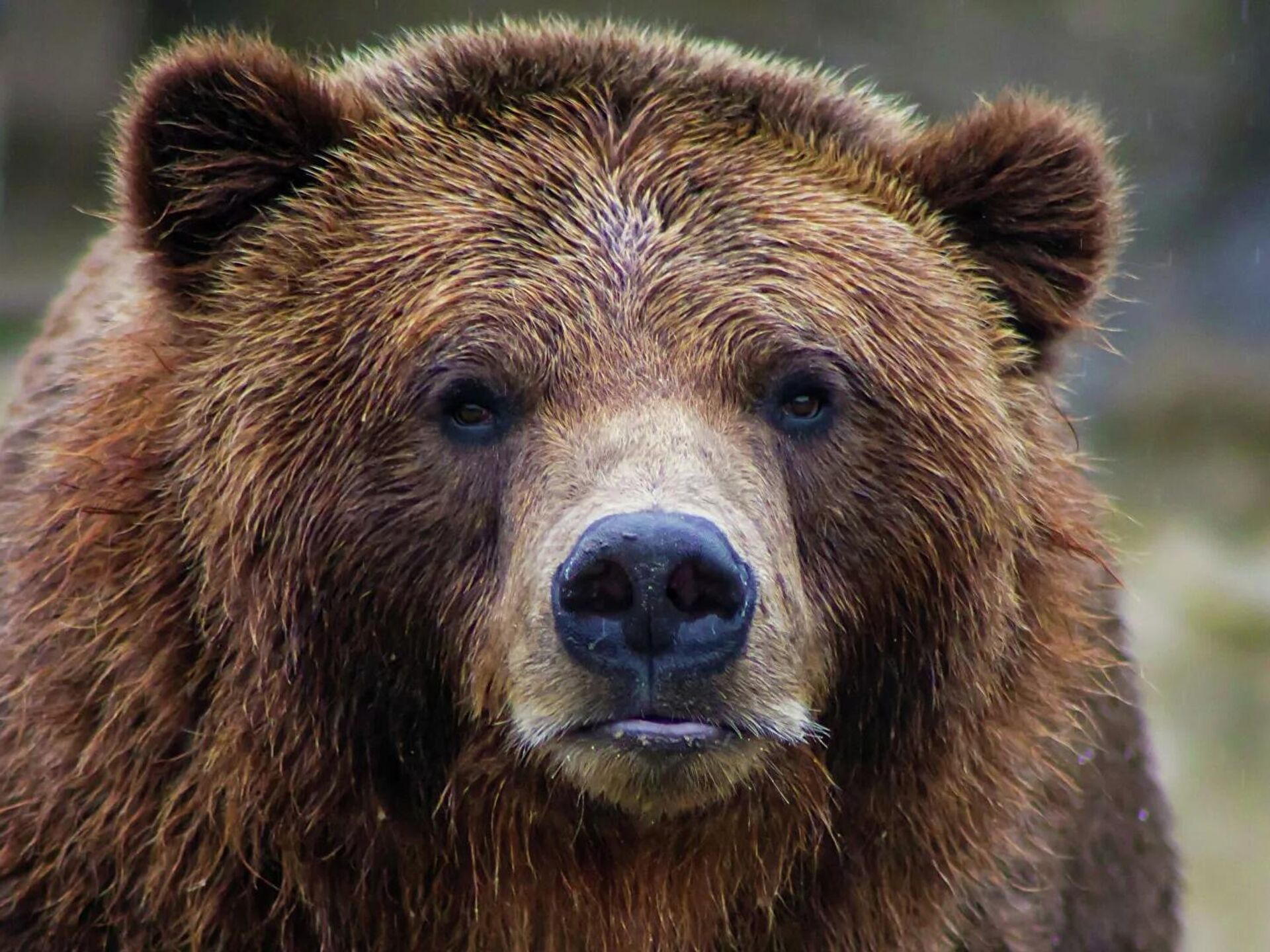 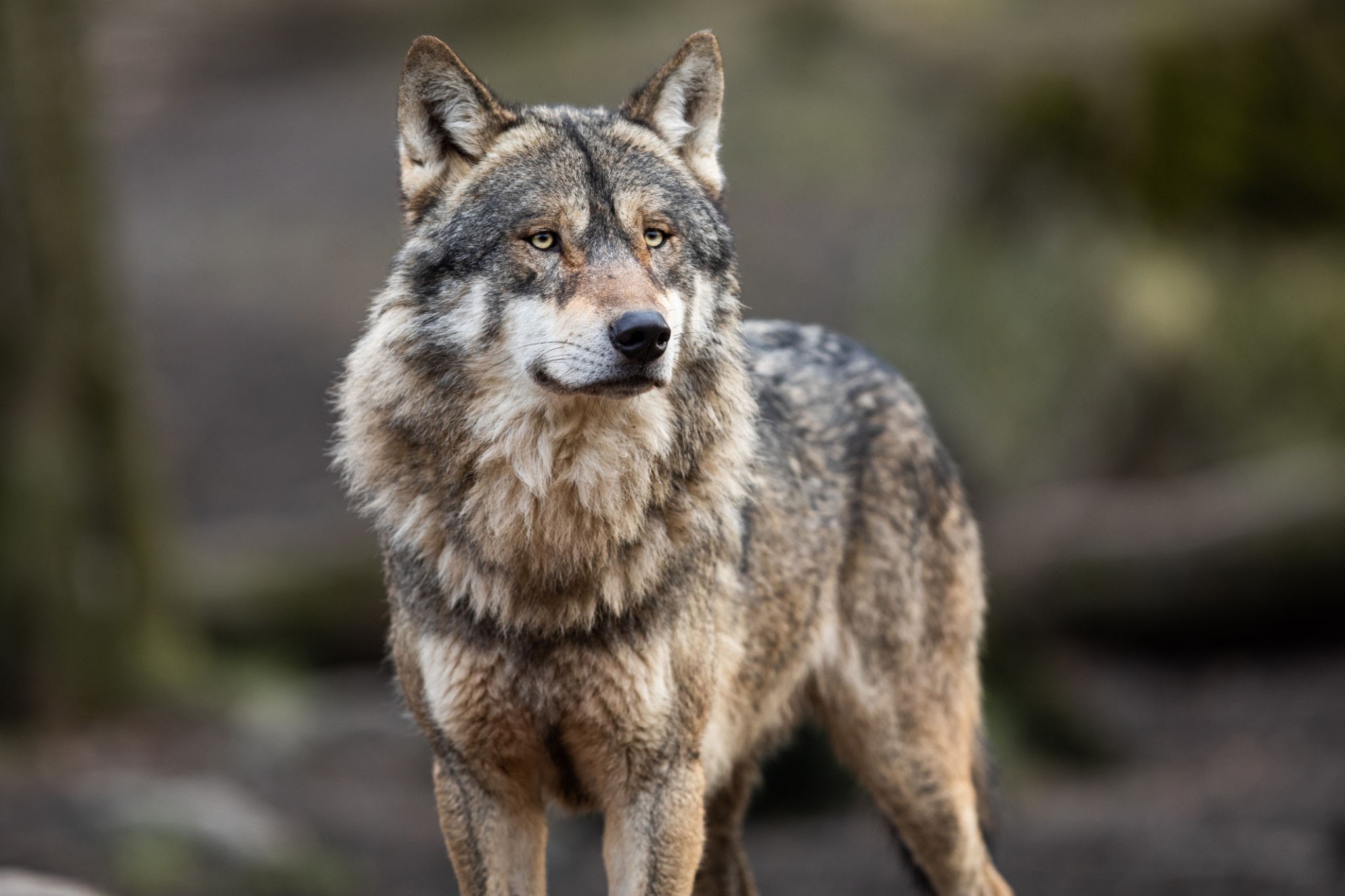 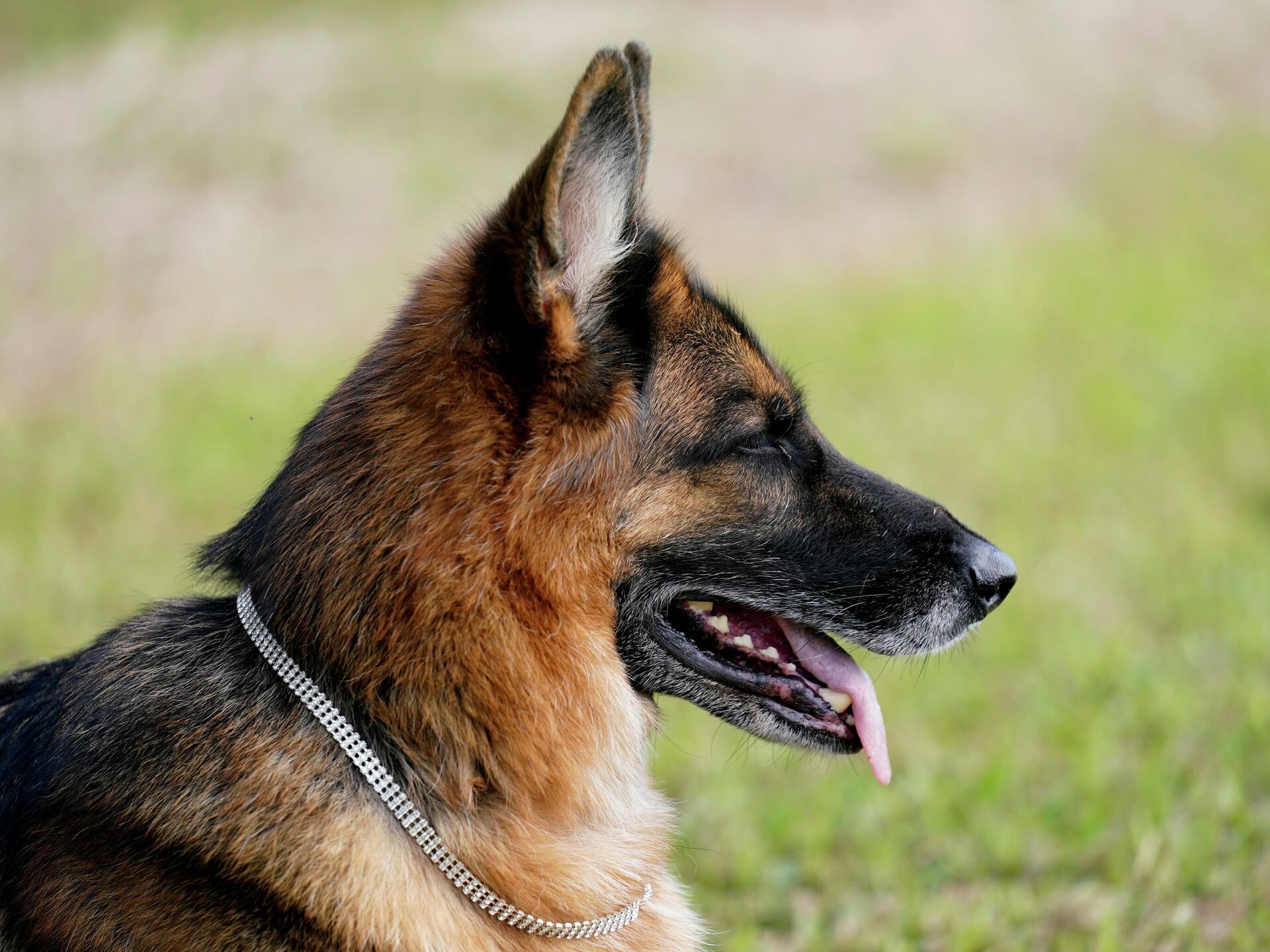 Почему Кашка боится собак?
Они страшные
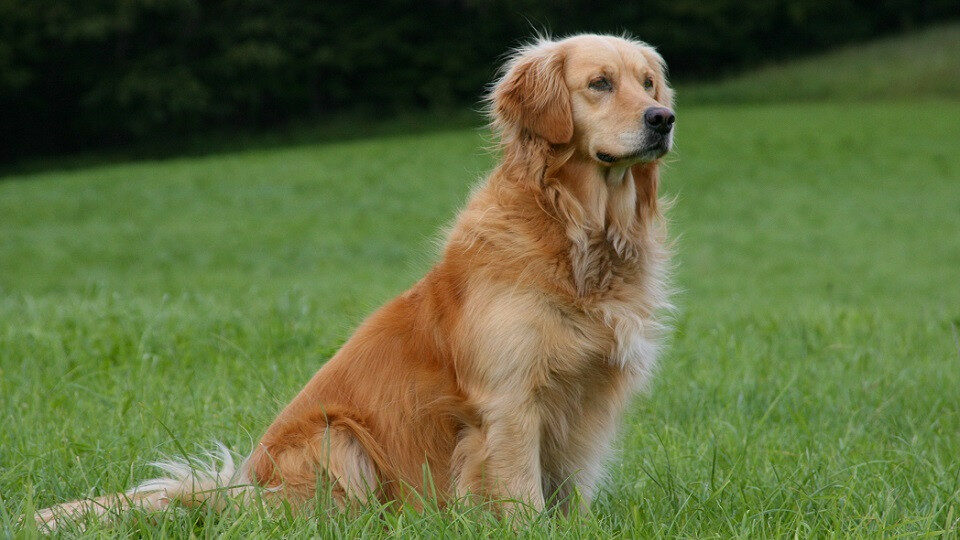 Его укусила собака
Его поцарапала собака
Они громко лают
Какая фамилия у Кашки?
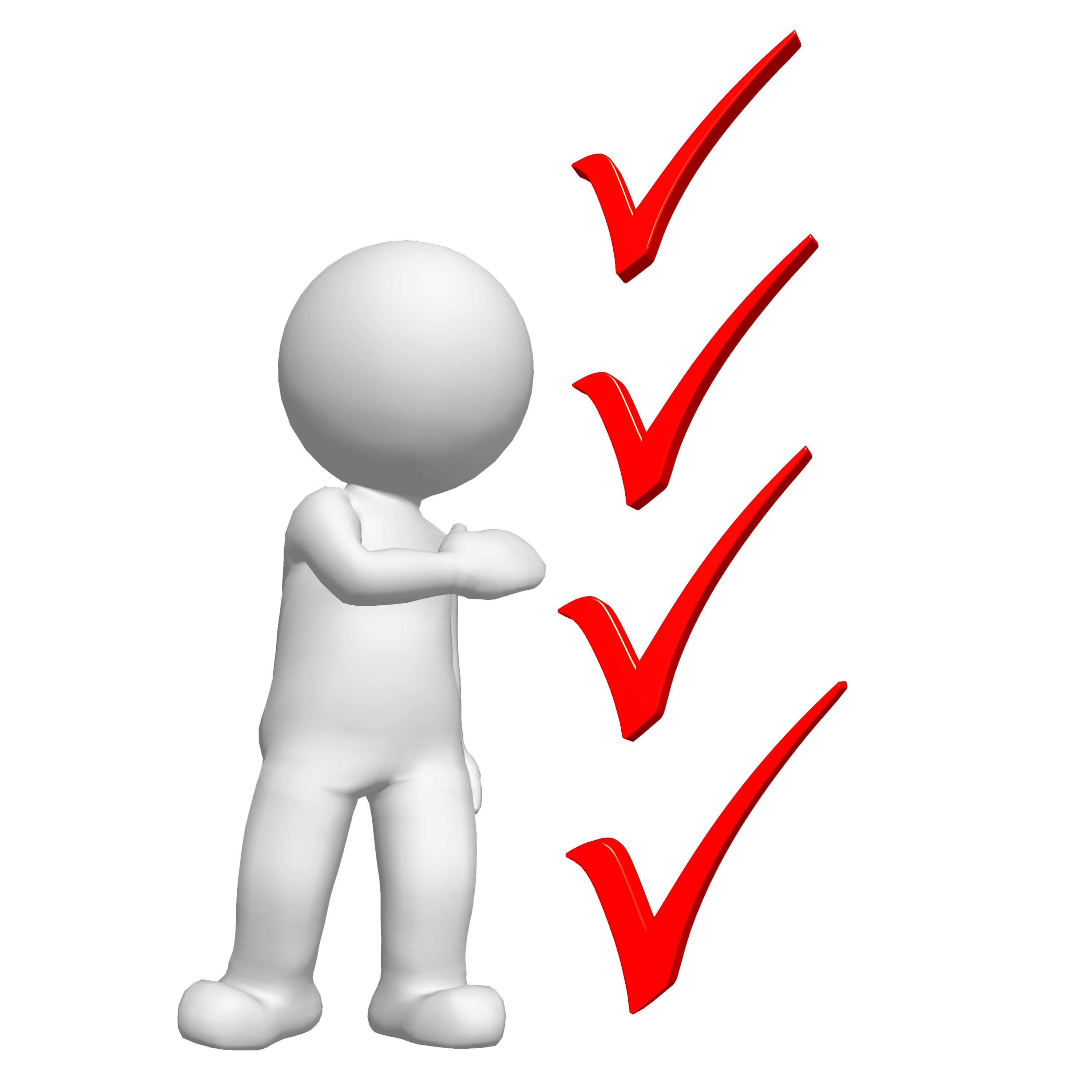 Голубев
Серов
Новоселов
Молоканов
Как звали вожатую отряда Кашки?
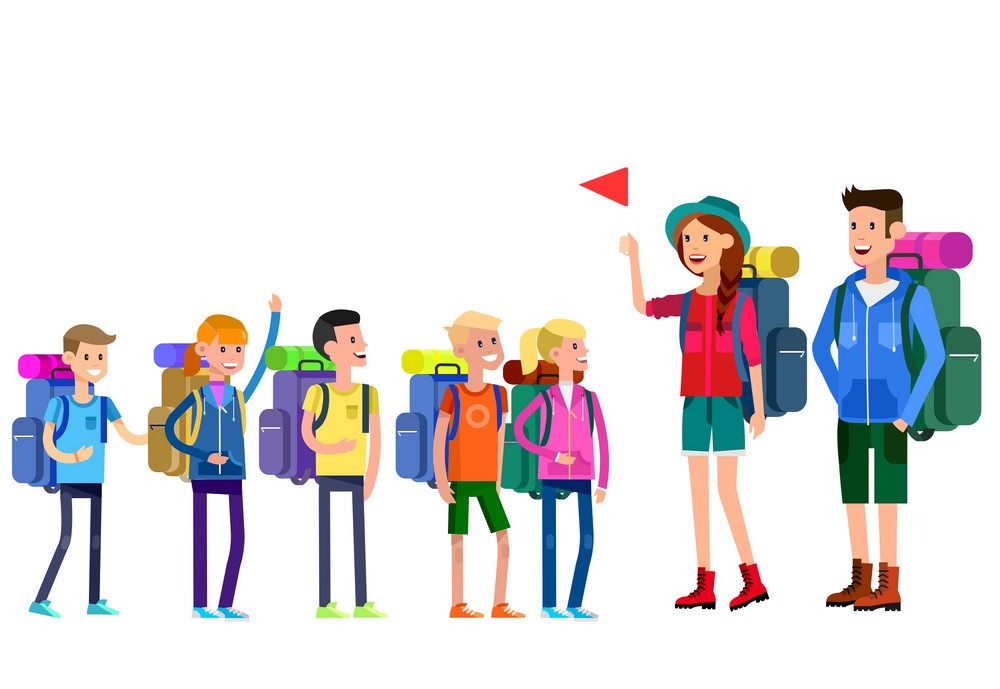 Анна
Снежана
София
Серафима
Как назывался лагерь в котором отдыхают Володя и Кашка
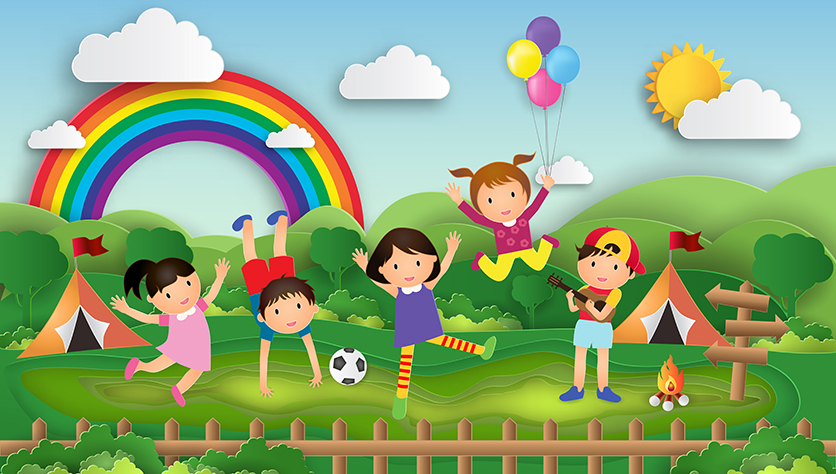 Белые камни
Черные камни
Синие камни
Зеленые камни
Какая фамилия у Володи?
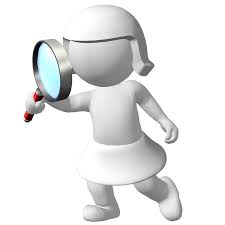 Голубев
Серов
Новоселов
Молоканов
Какого цвета глаза у Кашки?
серые
светло-зеленые с коричневыми крапинками.
светло-голубые с коричневыми крапинками.
Кто приснился Серафиме?
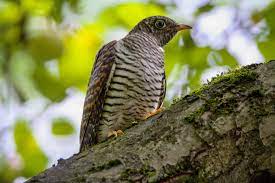 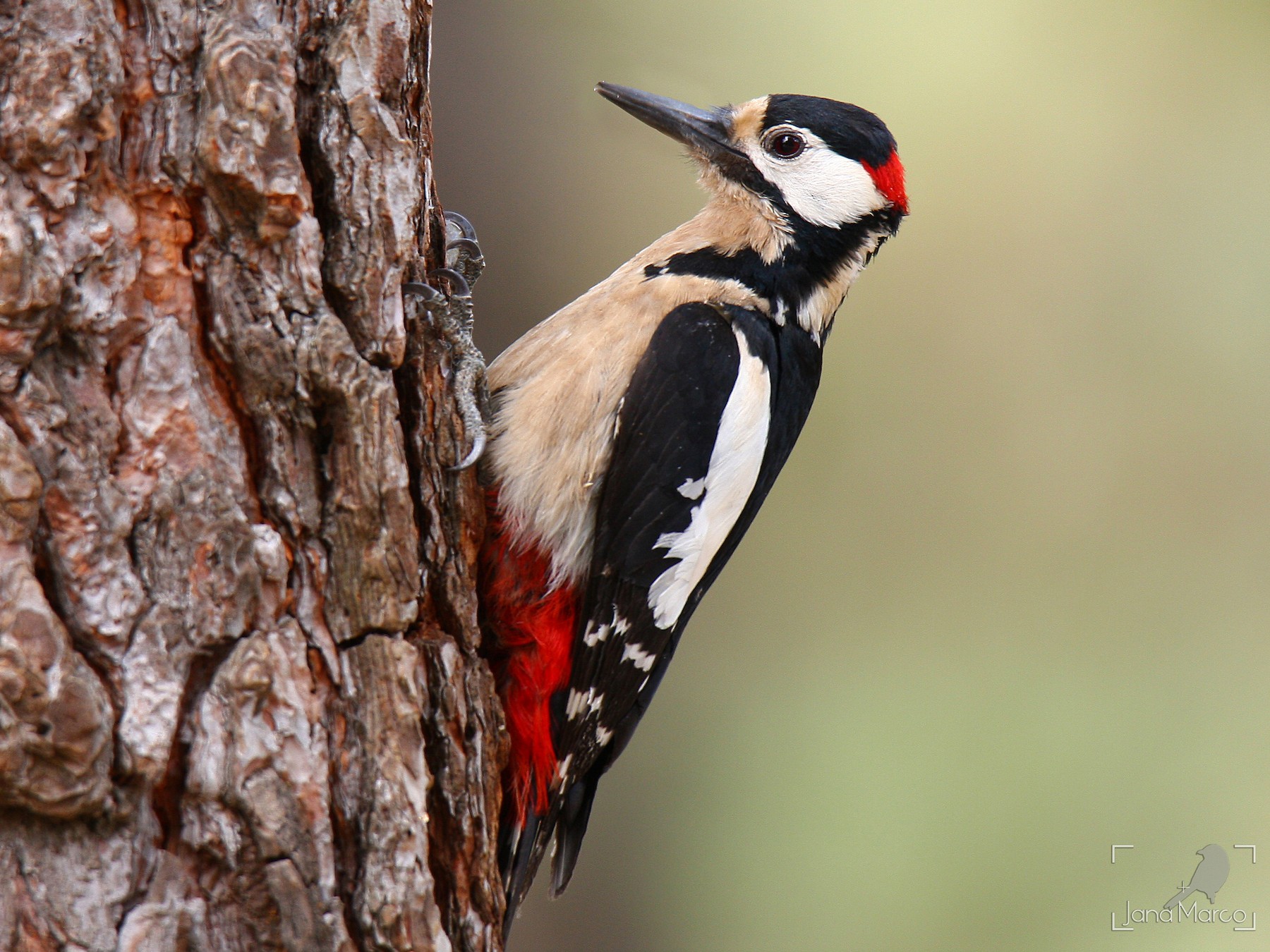 Подведем итоги! Сосчитайте сколько у вас правильных ответов